Formula SAE
Powertrain
67% Hardware Update
Damian Boniella, Matt Gingold, Tobin Lanford, Joey LeBlanc, Lucille Longhurst
‹#›
Intake Tuning
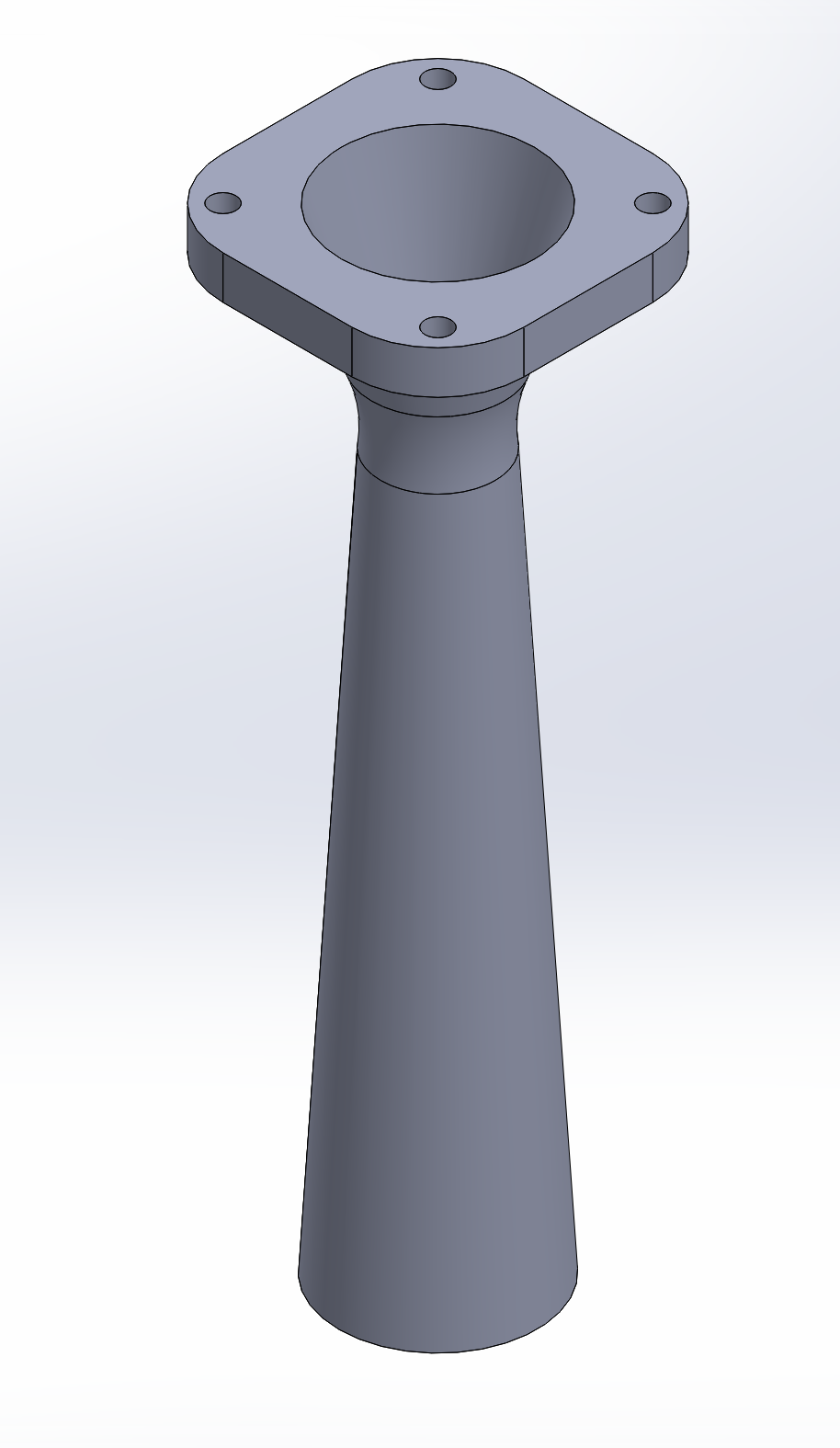 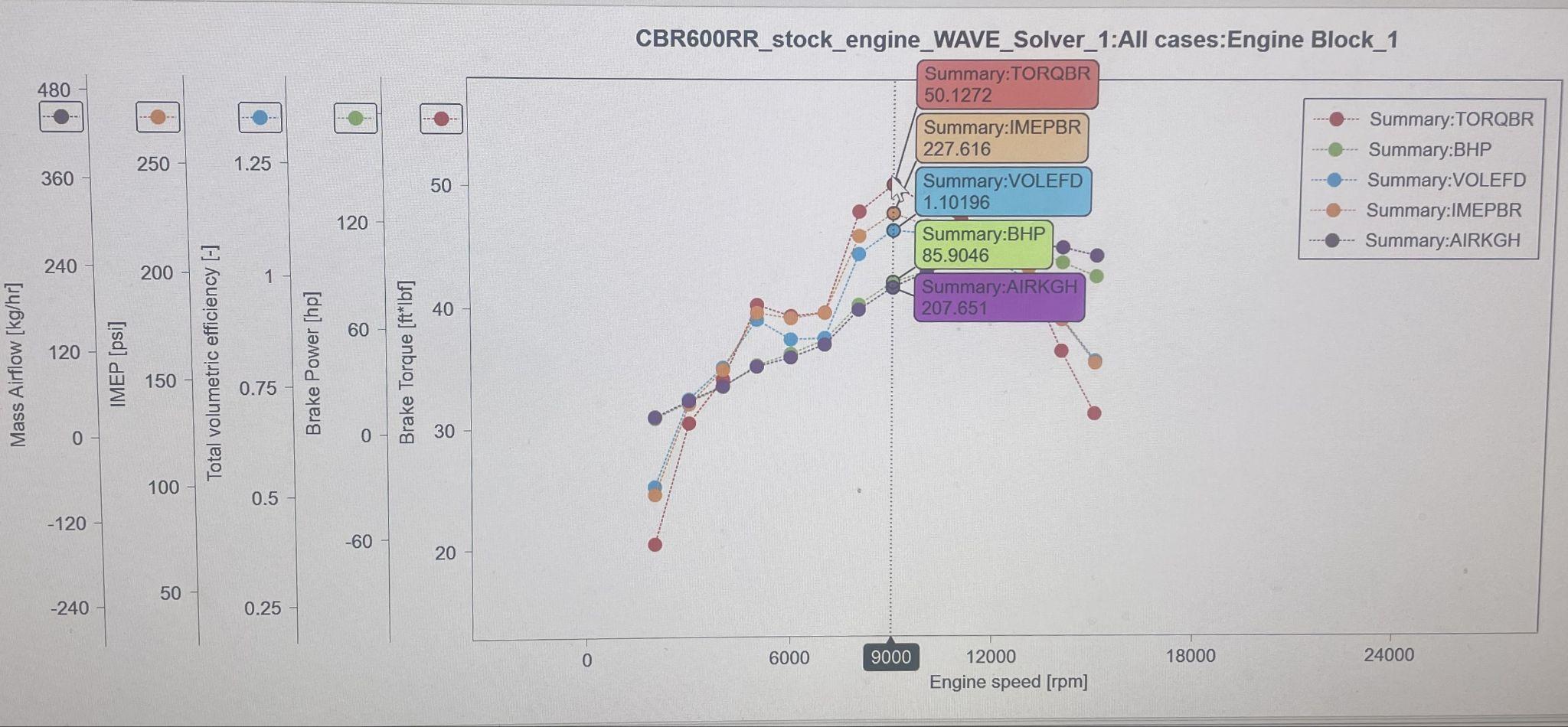 ‹#›
Pedal Box
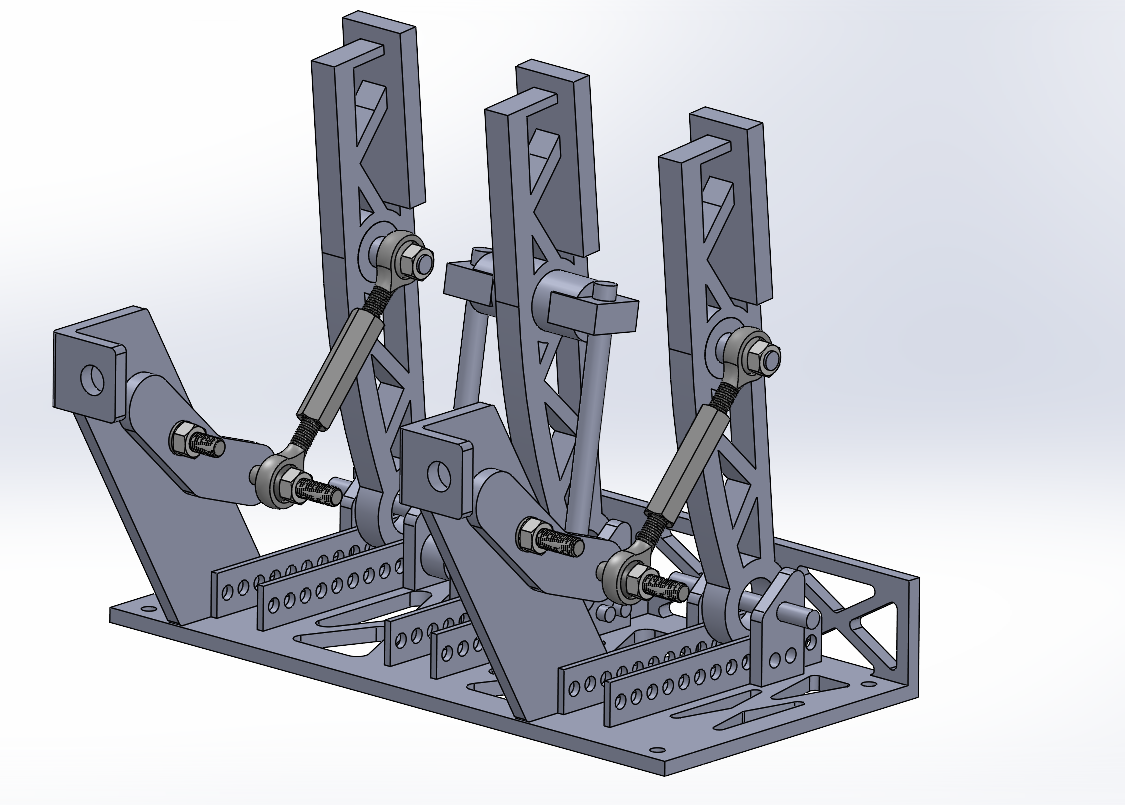 ‹#›
Shifting System
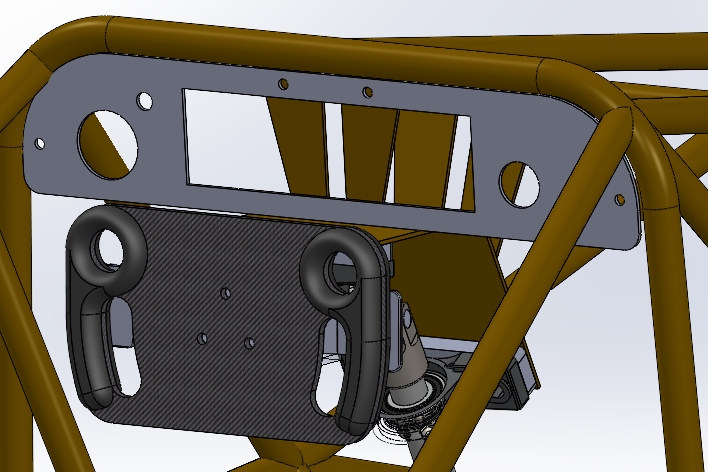 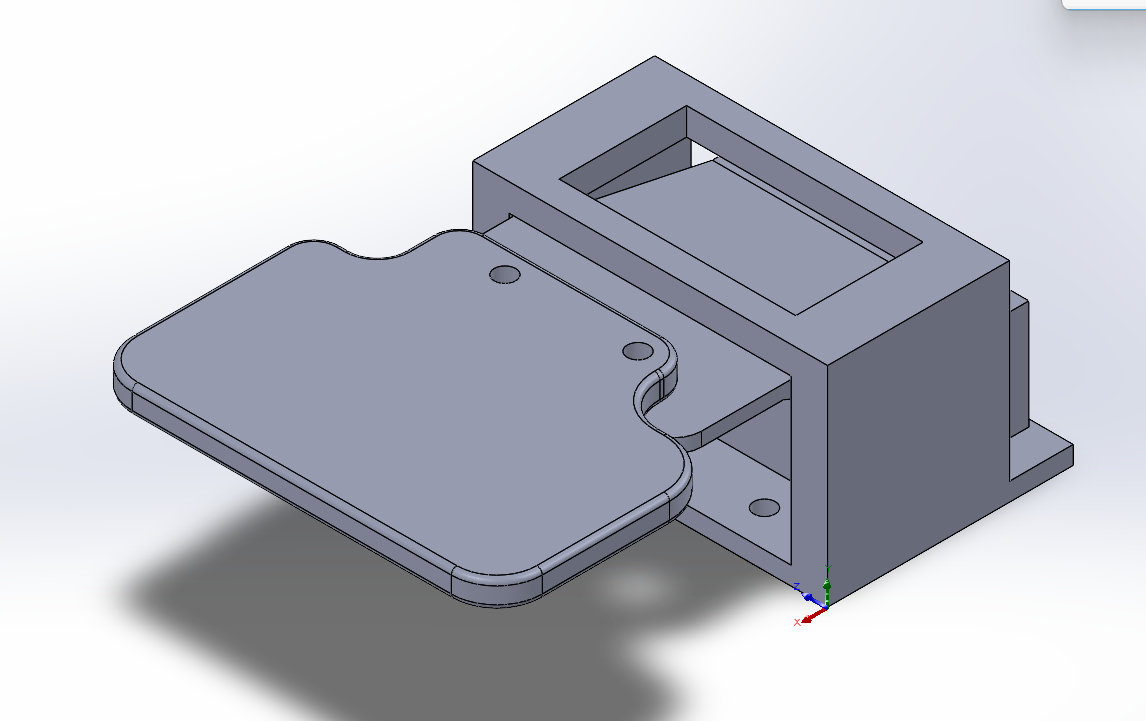 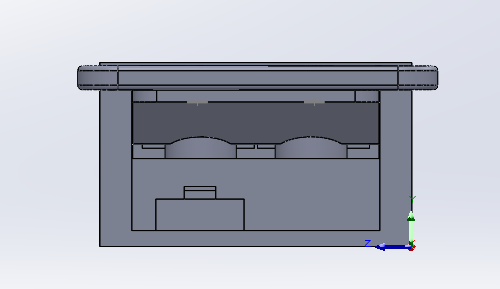 ‹#›
Gas Tank
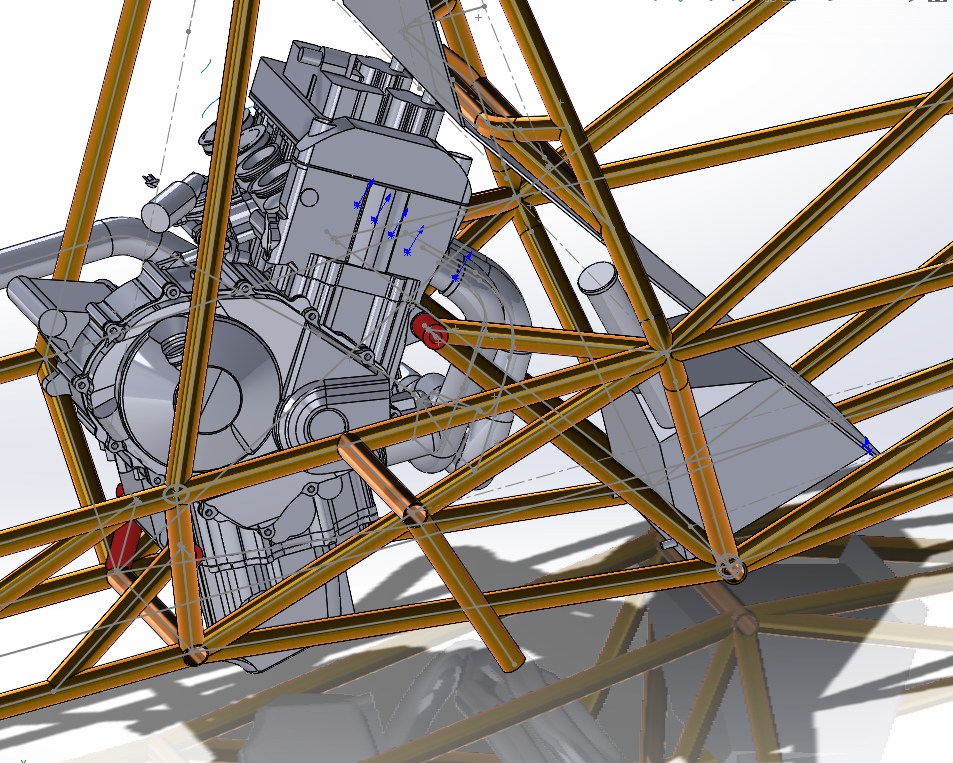 ‹#›
Top Level Budget
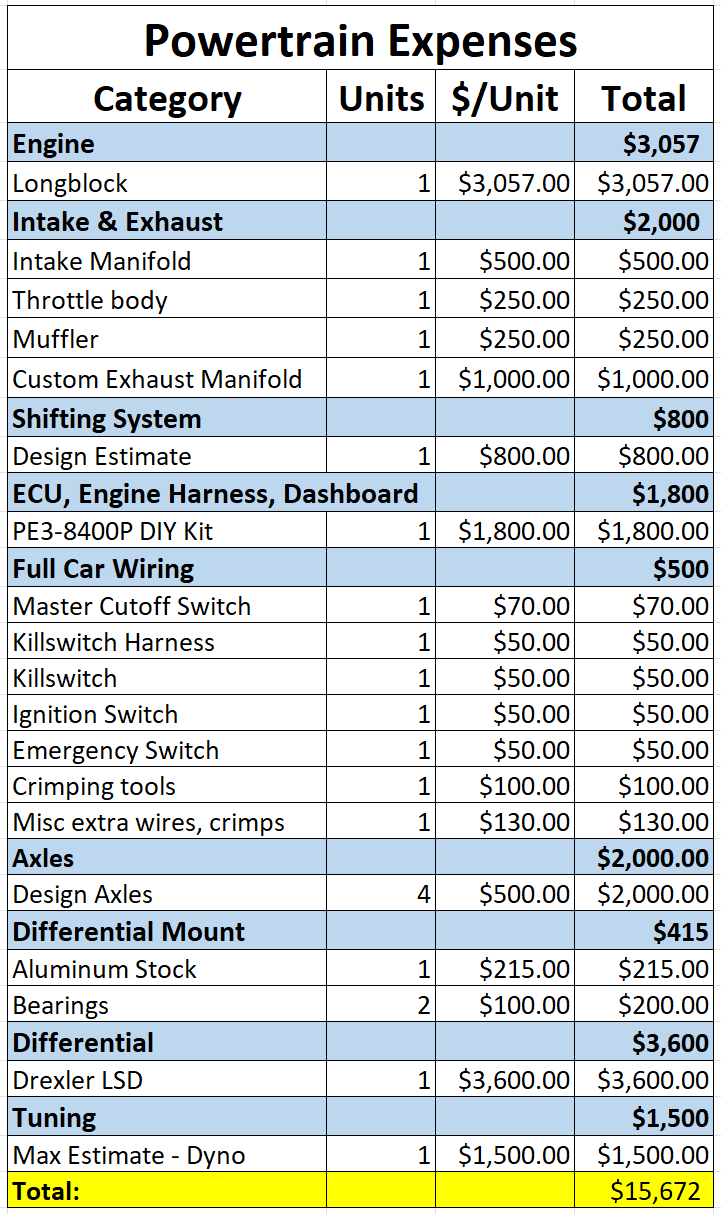 ‹#›
Purchasing Plan - Diff Mount
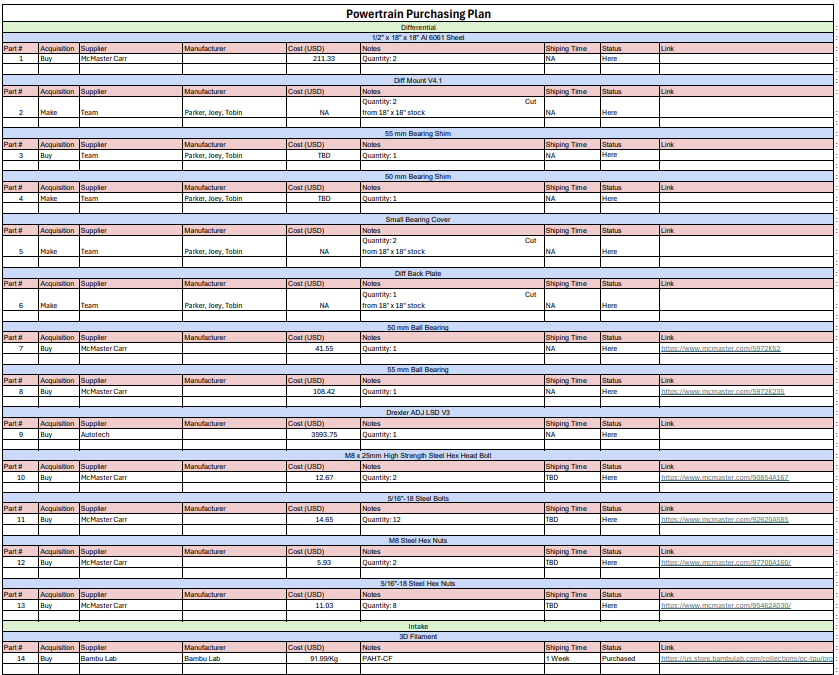 ‹#›
Purchasing Plan - Intake
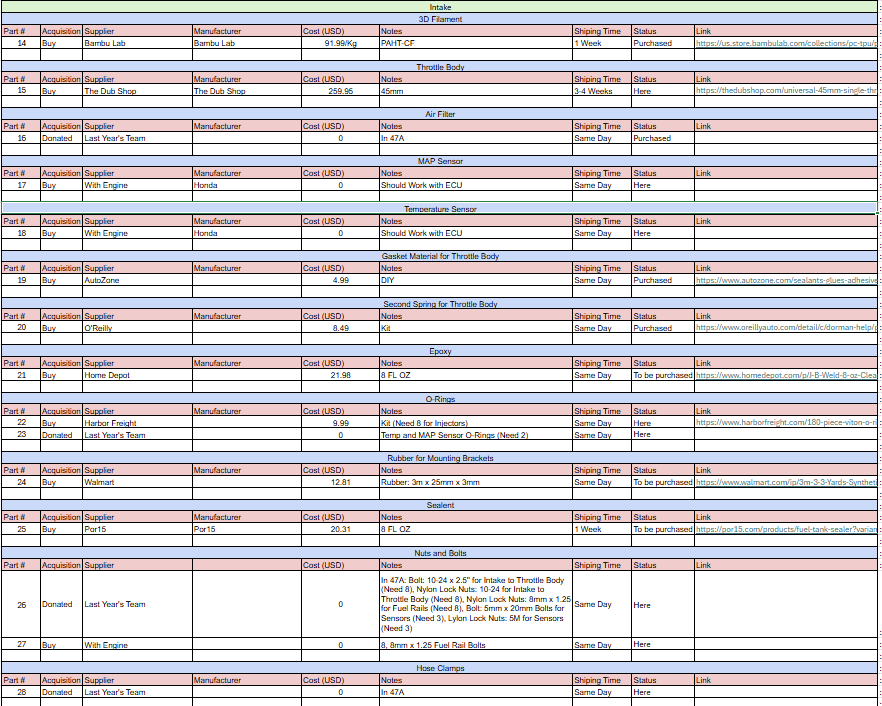 ‹#›
Purchasing Plan - Exhaust
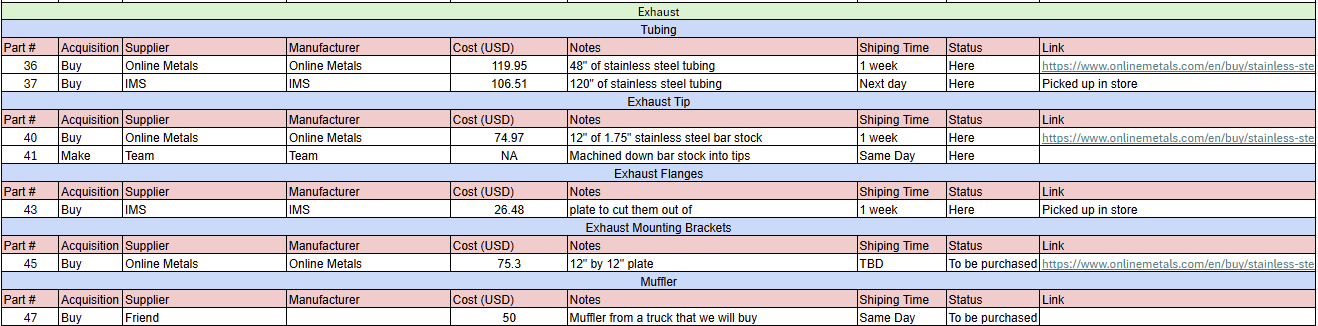 ‹#›
Purchasing Plan - Fuel System
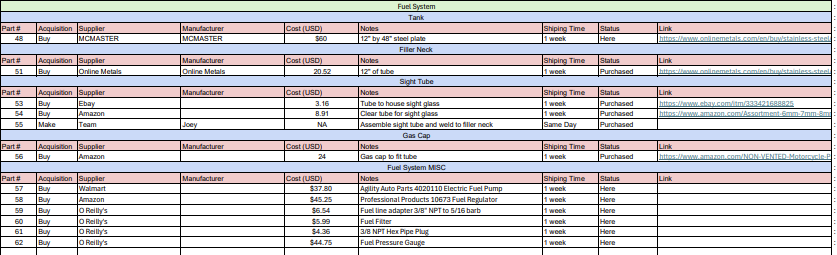 ‹#›
Purchasing Plan - Electrical
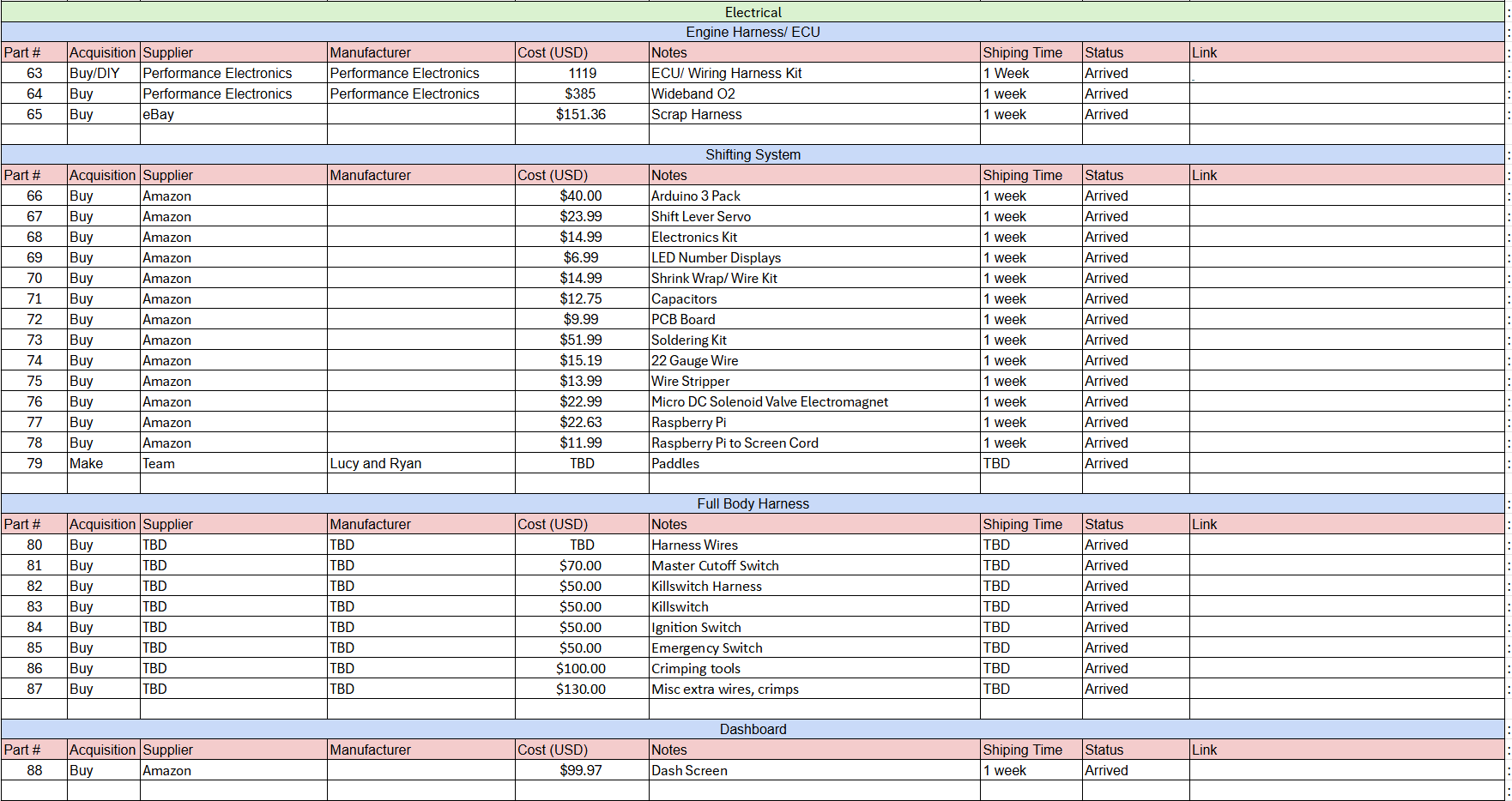 ‹#›
Purchasing Plan - Engine & Axles
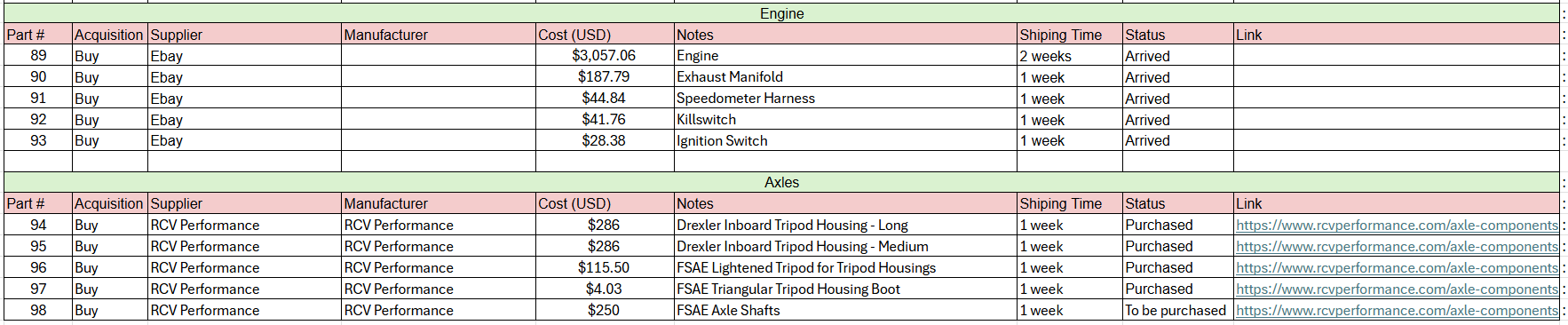 ‹#›
Percentage Purchased
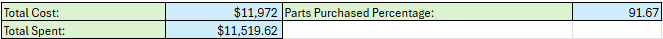 ‹#›
Manufacturing Plan
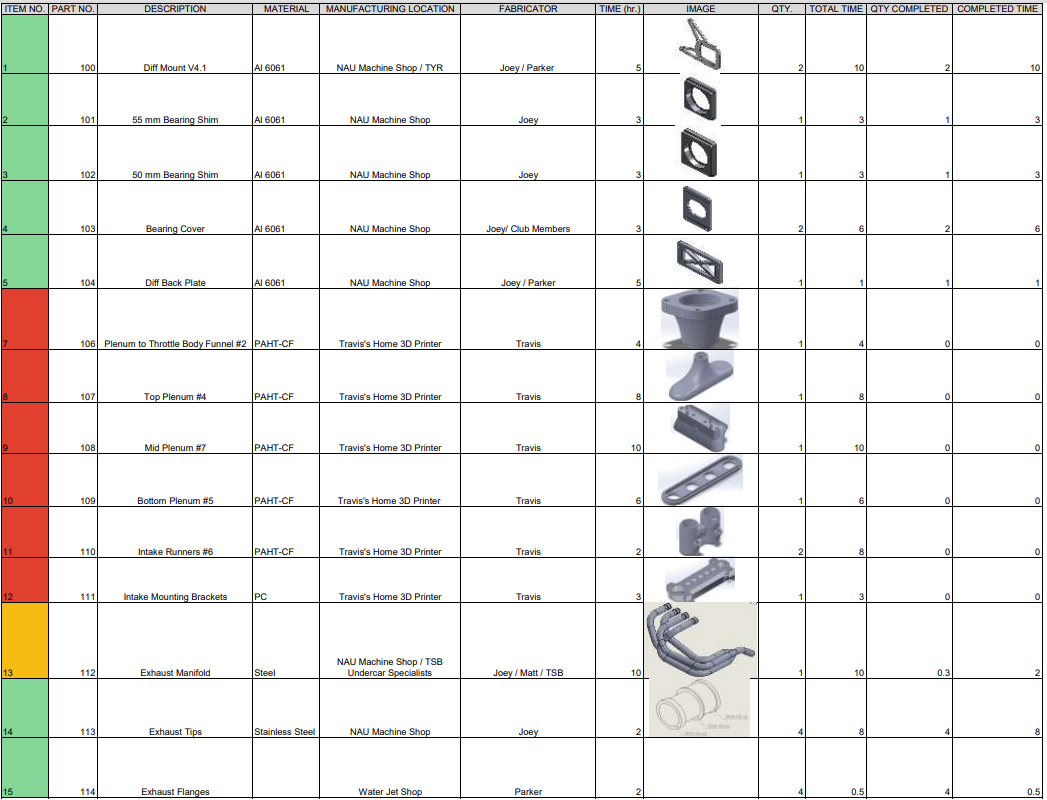 ‹#›
Manufacturing Plan
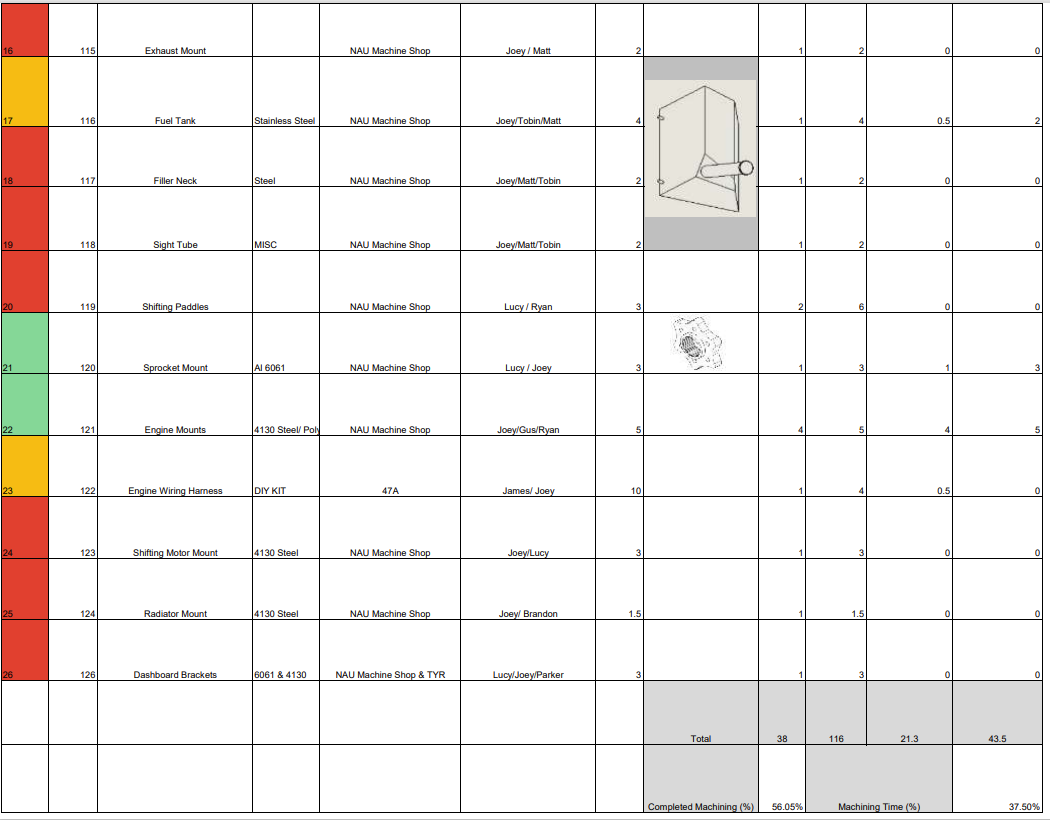 ‹#›
Demonstrations!
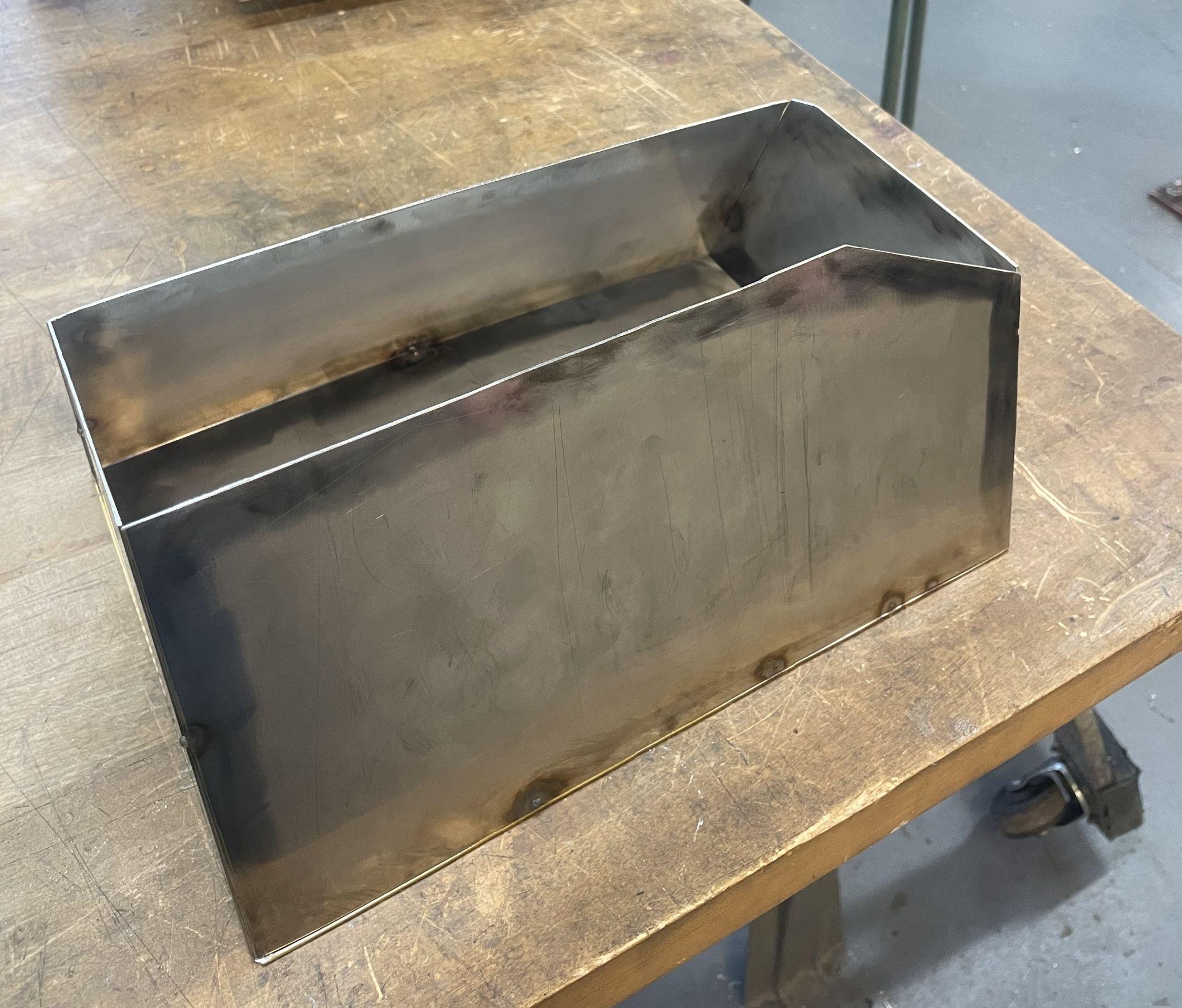 ‹#›
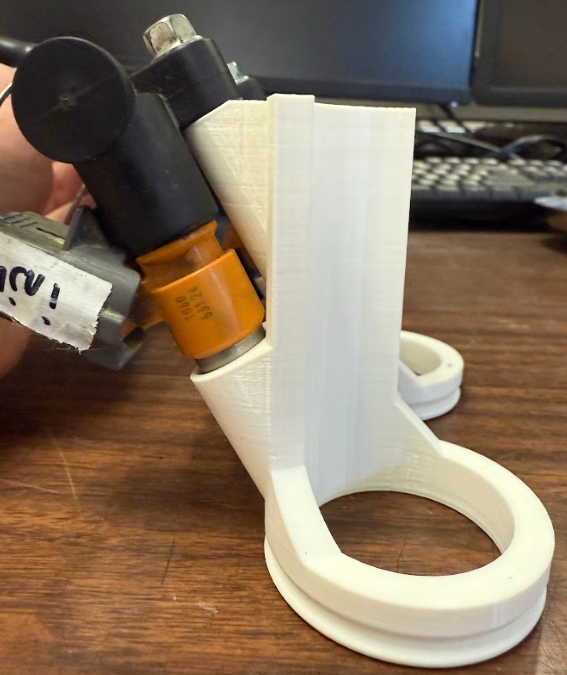 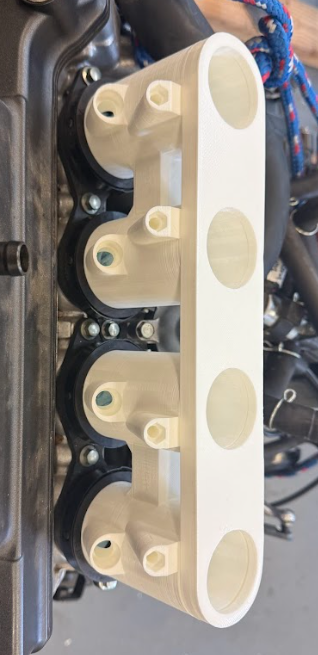 Intake 3D Prints
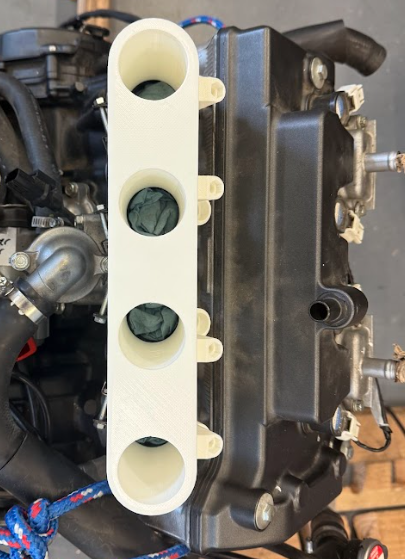 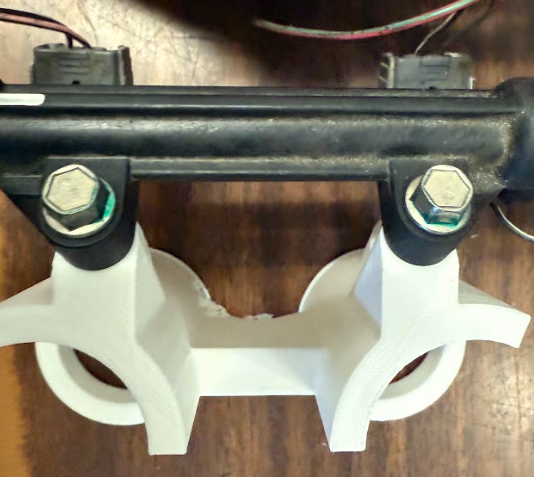 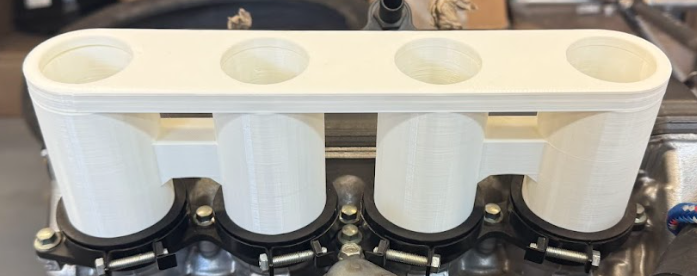 ‹#›
Engine Installation
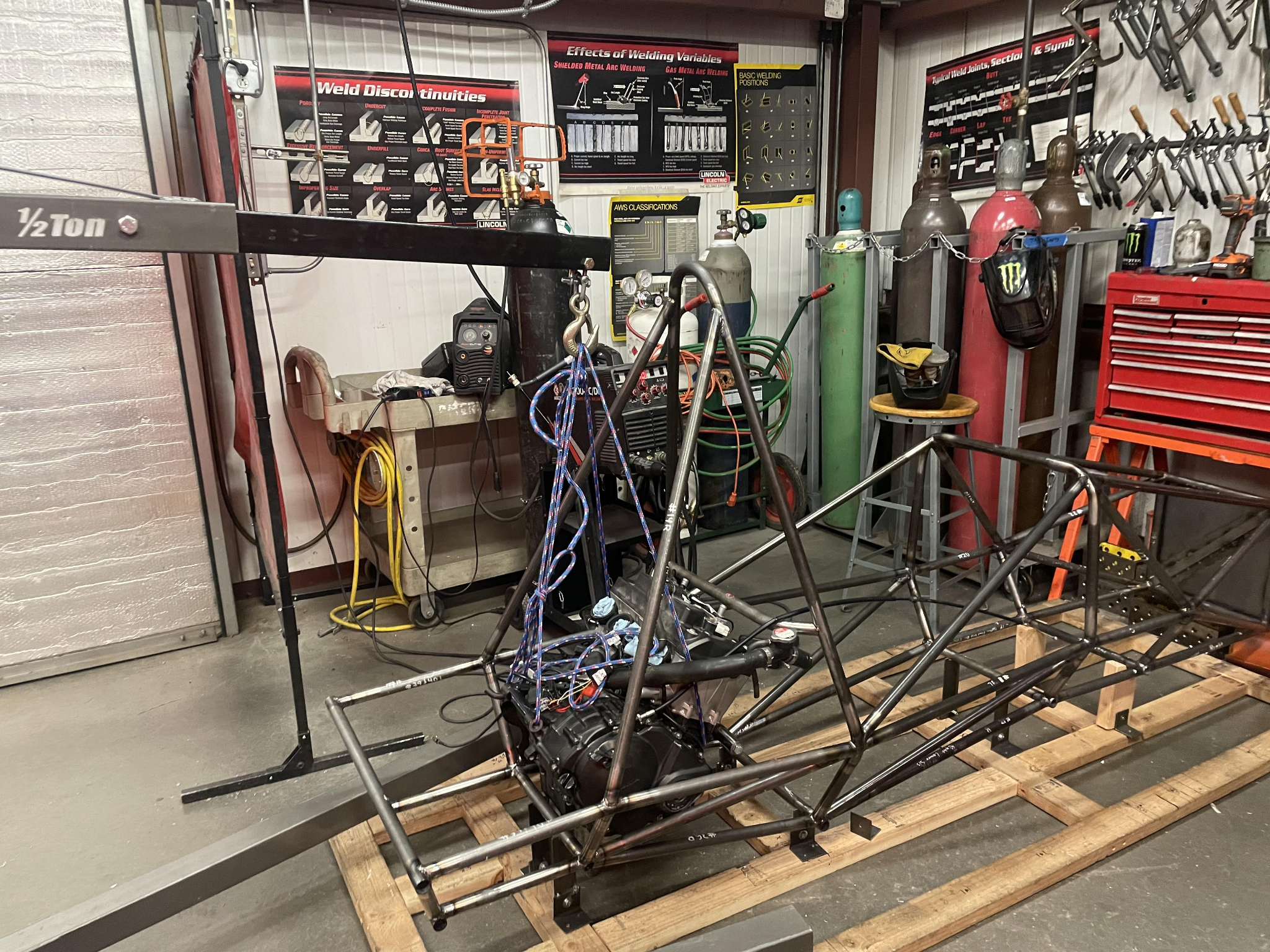 ‹#›
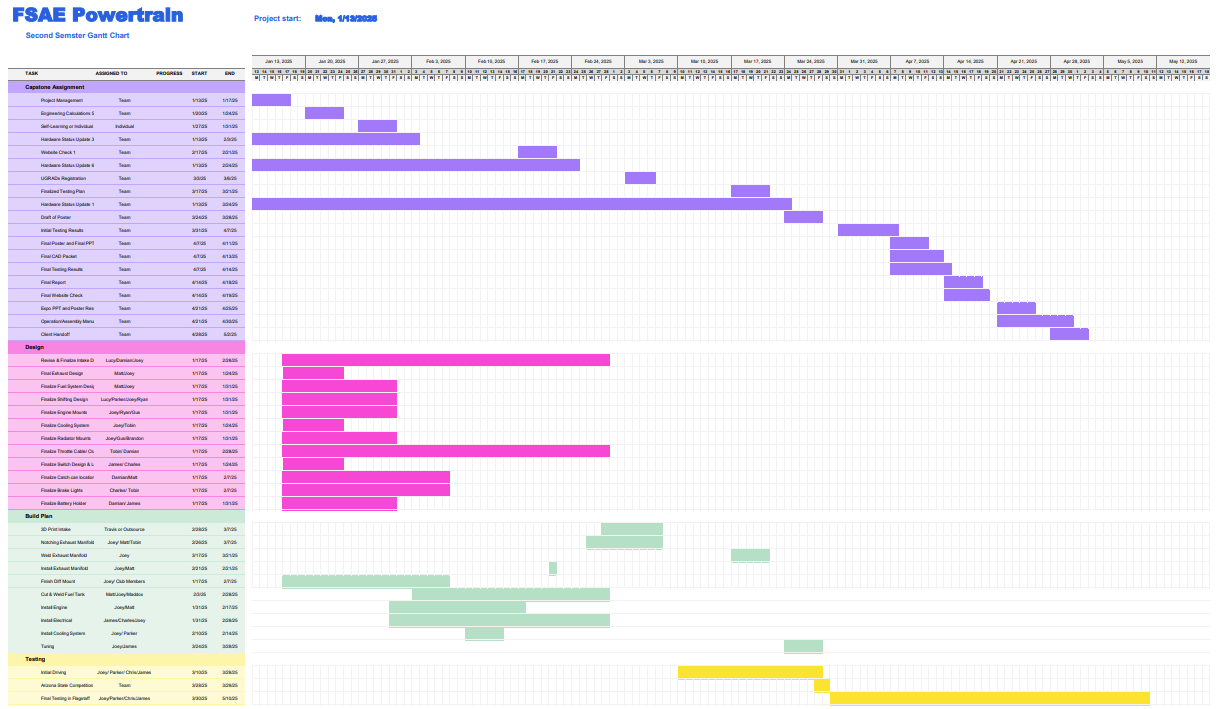 Gantt Chart
‹#›
QUESTIONS? 
THANK YOU
‹#›